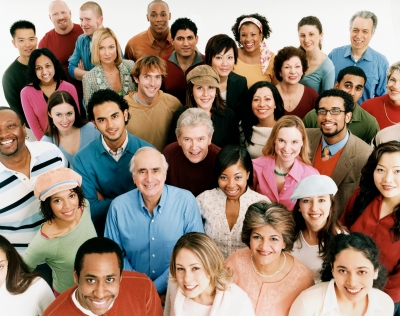 স্বাগতম
পরিচিতি
পাঠ পরিচিতি
শিক্ষক পরিচিতি
মোঃ আব্দুল মোমিন 
সহকারী প্রধান শিক্ষক 
কুতুবপুর মাধ্যমিক বিদ্যালয়,
চুয়াডাঙ্গা সদর। 
মোবাইলঃ ০১৭১১৭৩০৫৬৫
বিষয়ঃ চারুপাঠ 
শ্রেণিঃ  ষষ্ঠ
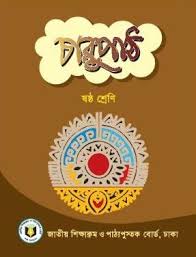 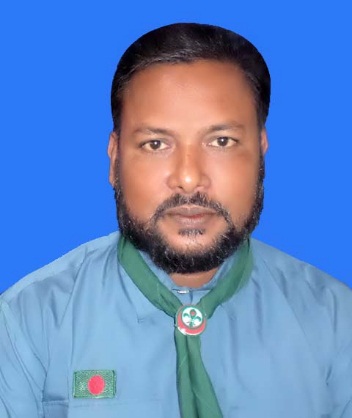 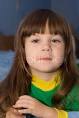 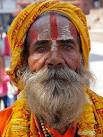 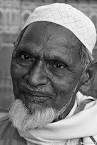 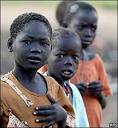 সাদা মানুষ
মুসলমান
কালো মানুষ
হিন্দু
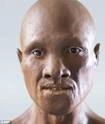 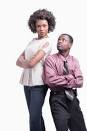 এই মানুষ গুলোকে আমরা একত্রে কী বলতে পারি?
মানুষ জাতি
এগুলো কিসের ছবি?
বিভিন্ন প্রকার মানুষের
লেড়ে মানুষ
খাটো ও লম্বা
আজকের পাঠ
মানুষ জাতি
সত্যেন্দ্রনাথ দত্ত
শিখনফল
এ পাঠ শেষে শিক্ষার্থীরা....
১। কবি পরিচিতি বলতে  পারবে।
২। নতুন শব্দগুলোর  অর্থ বলতে পারবে।
৩। শুদ্ধ উচ্চারণে কবিতাটি আবৃত্তি করতে পারবে।
৪।  কবিতার চরণসমূহের ভাবার্থ বিশ্লেষণ করতে পারবে।
কাব্যগ্রন্থ
কাব্যগ্রন্থ
অভ্র আবীর
বিদায় আরতি
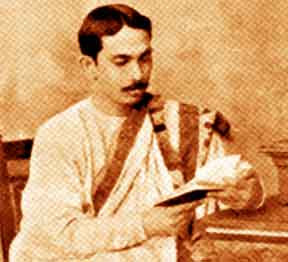 কাব্যগ্রন্থ
বেণু ও বীণা
সত্যেন্দ্রনাথ দত্ত
কাব্যগ্রন্থ
মৃত্যুঃ ১৯৯২ খ্রিঃ
জন্মঃ ১৮৮২খ্রিঃ
কুহু ও কেকা
একক কাজ
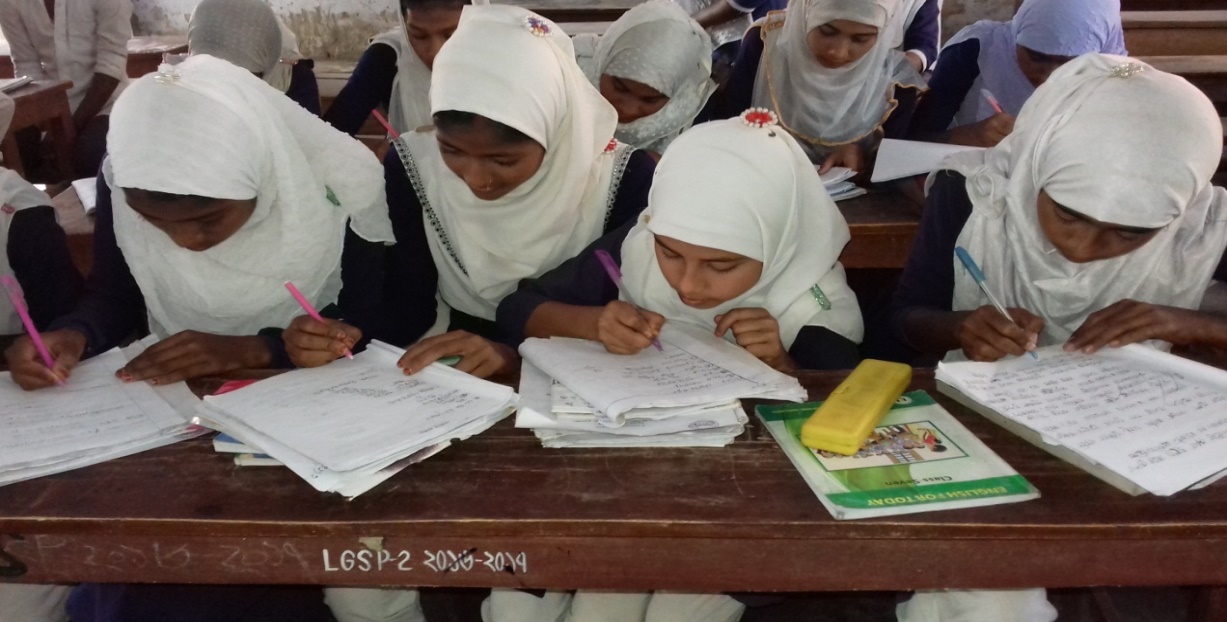 ১। কবি  কোথায় জন্ম গ্রহণ করেন? 
২। কবির দুইটি কাব্যগ্রন্থের নাম লিখ?  
৩। কবির মৃত্যু সাল উল্লেখ কর?
সরব পাঠ
আদর্শ পাঠ
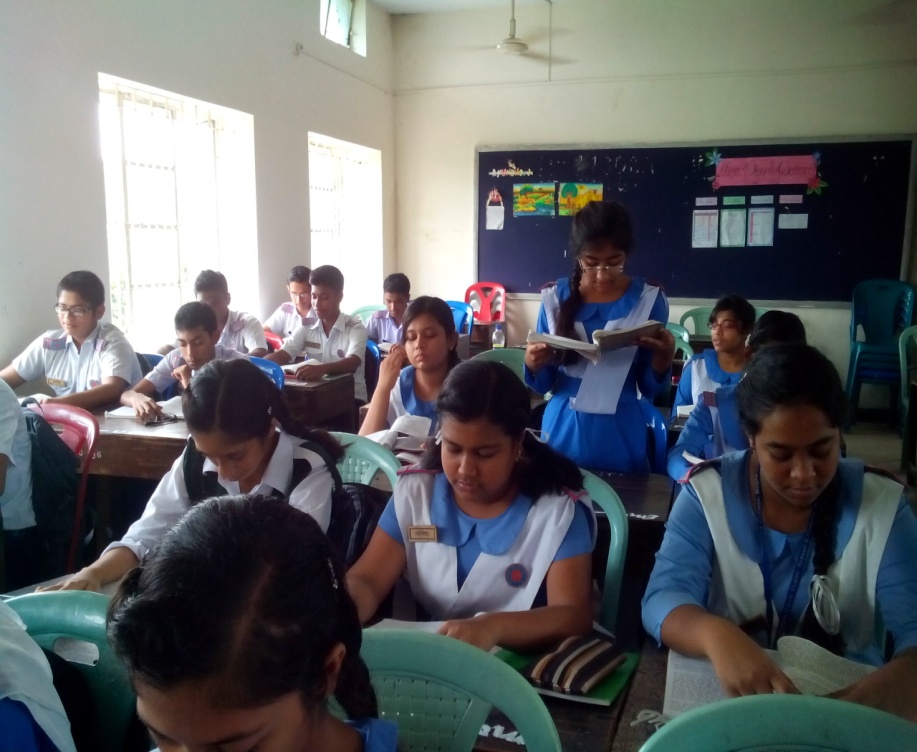 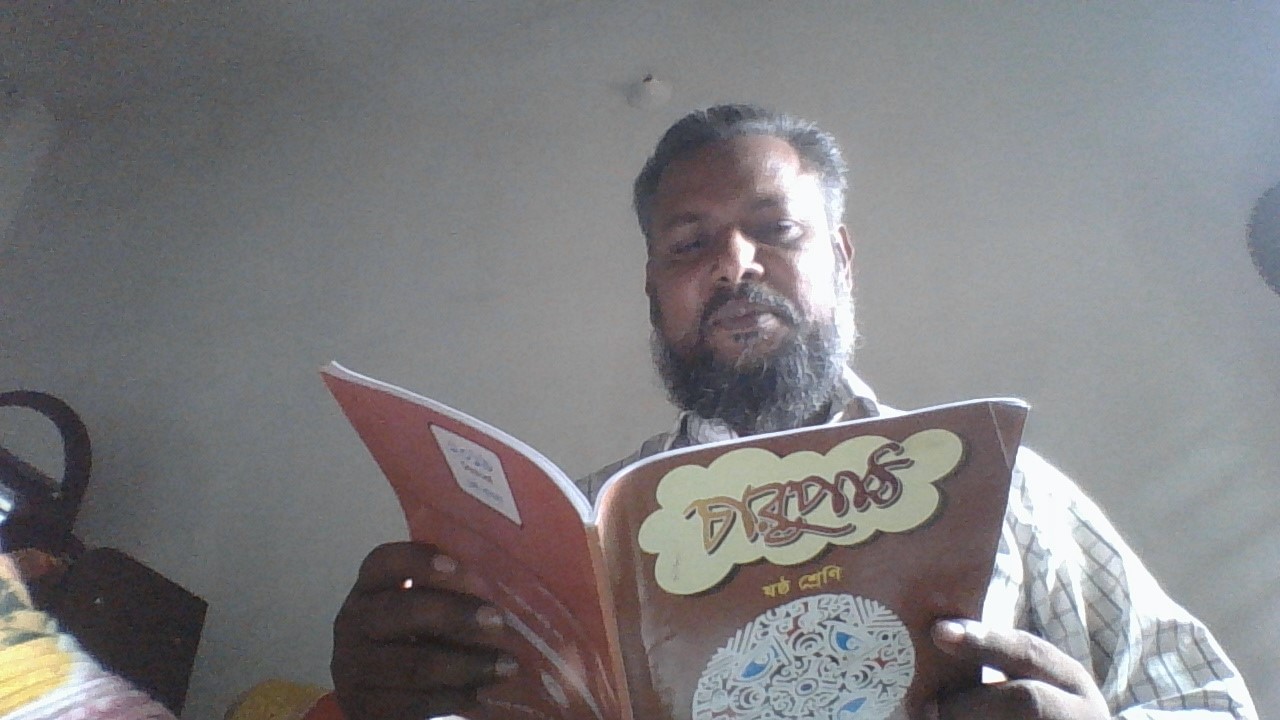 এসো আজকের পাঠের নতুন শব্দার্থসমূহ শিখে নেই
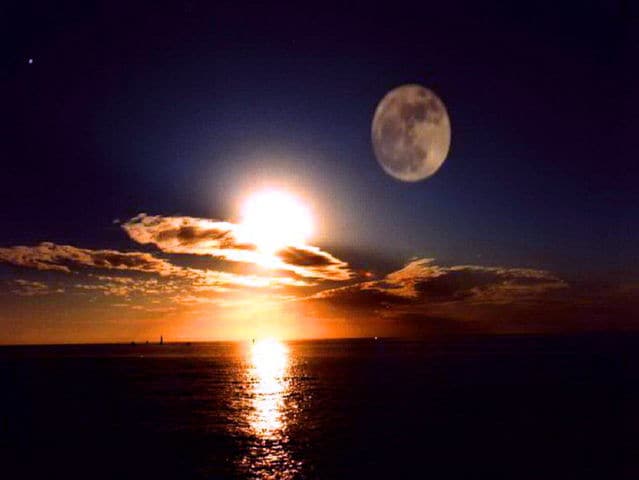 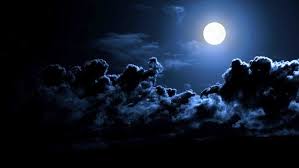 রবি শশী
সূর্য ও চাঁদ
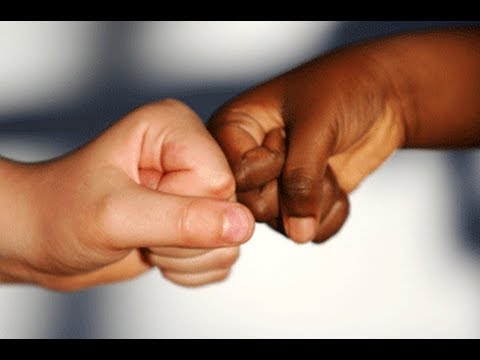 সংগ্রাম করি, লড়াই করি
যুঝি
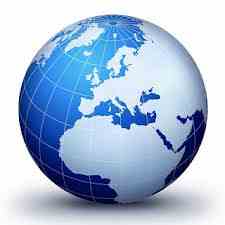 পৃথিবী
নিখিল
9
[Speaker Notes: এই স্লাইডে প্রথমে মূল শব্দ আসবে তারপর ছবি তারপর  শব্দের  অর্থ আসবে।]
এসো আজকের পাঠের নতুন শব্দার্থসমূহ শিখে নেই
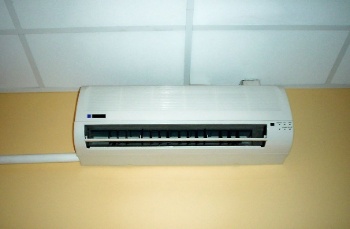 শীতাতপ
ঠান্ডা ও গরম
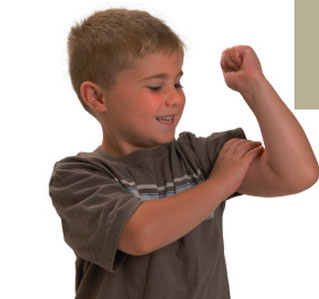 পুষ্ট/শক্ত/সমর্থ
ডাঁটো
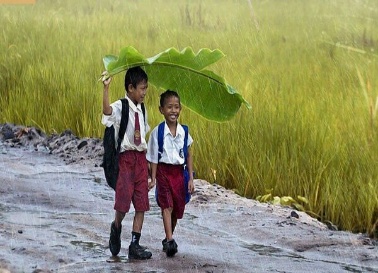 দোসর
সাথি/বন্ধু/সঙ্গী
জোড়ায় কাজ
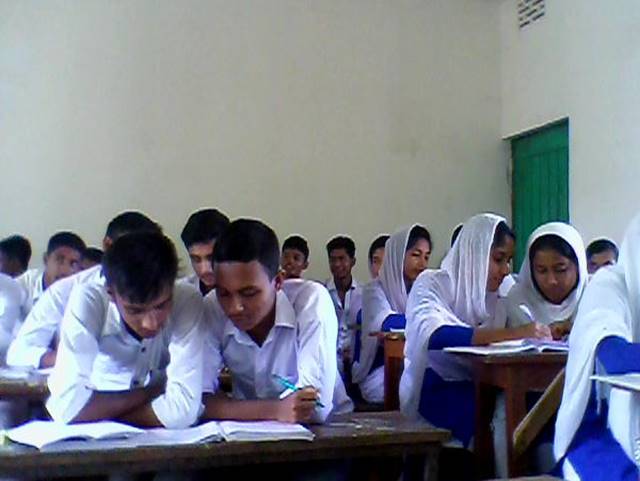 রবিশশী, শীতাতপ, দোসর শব্দ গুলো দিয়ে তিনটি বাক্য তৈরি কর।
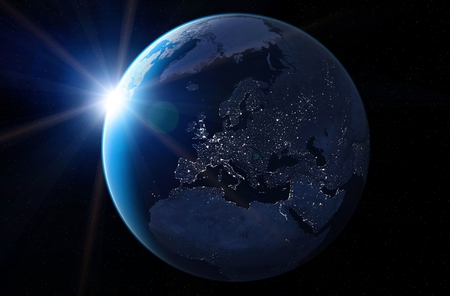 জগৎ জুড়িয়া এক জাতি আছে
সে জাতির নাম মানুষ জাতি;
এক পৃথিবীর স্তন্যে লালিত
একই রবি শশী মোদের সাথি।
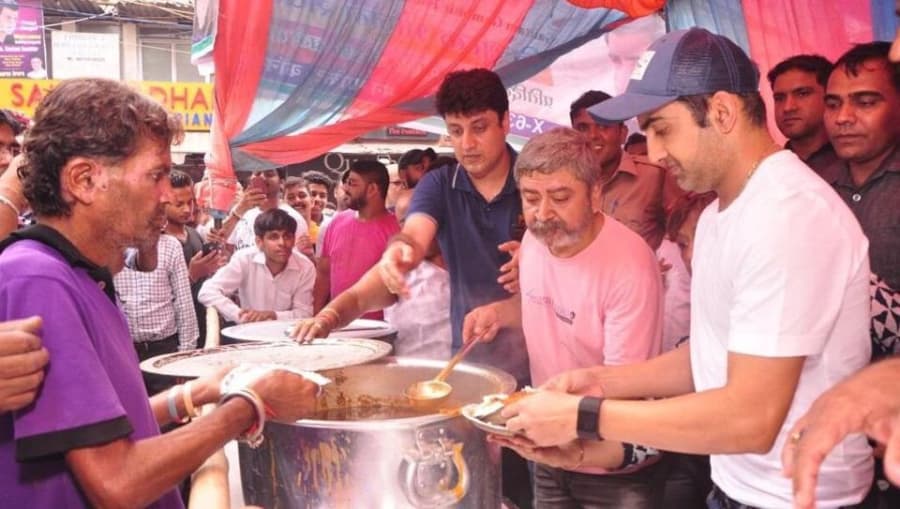 শীতাতপ ক্ষুধা তৃষ্ণার জ্বালা
সবাই আমরা সমান বুঝি,
কচি কাঁচাগুলি ডাঁটো করে তুলি
বাঁচিবার তরে সমান যুঝি।
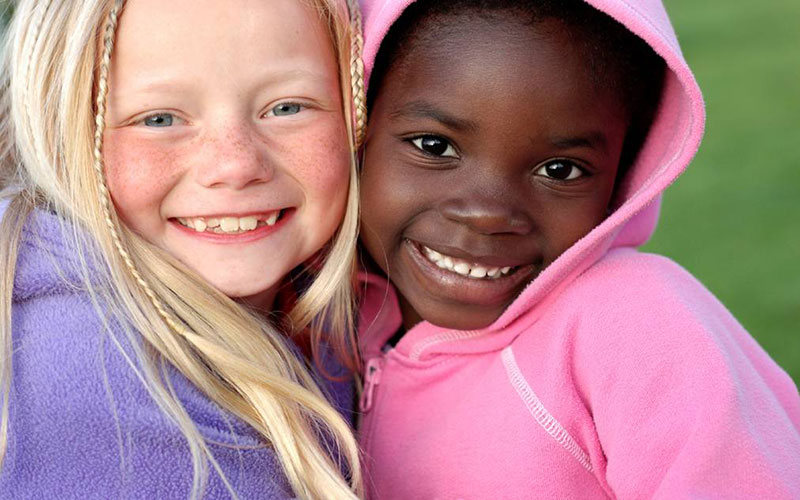 দোসর খুঁজি ও বাসর বাঁধি গো
জলে ডুবি, বাঁচি পাইলে ডাঙ্গা,
কালো আর ধলো বাহিরে কেবল
ভিতরে সবারই সমান রাঙ্গা।
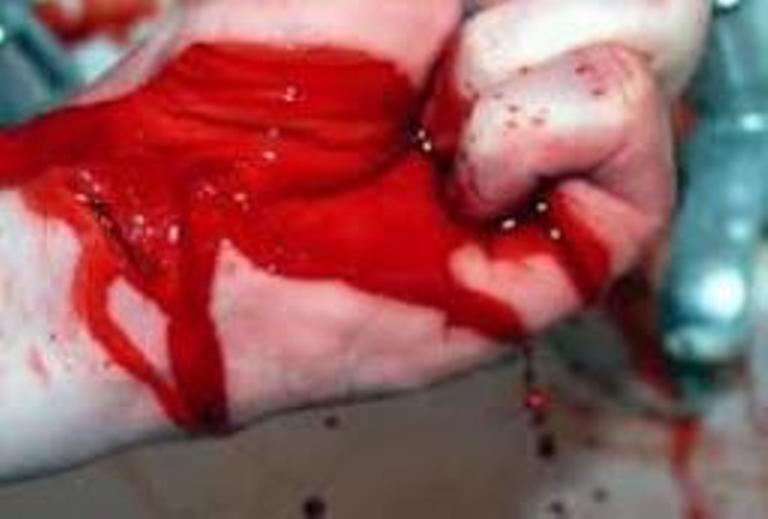 বাহিরের ছোপ আঁচড়ে সে লোপ
ভিতরের রং পলকে ফোটে,
বামুন, শূদ্র, বৃহৎ, ক্ষুদ্র
 কৃত্রিম ভেদ ধূলায় লোটে।
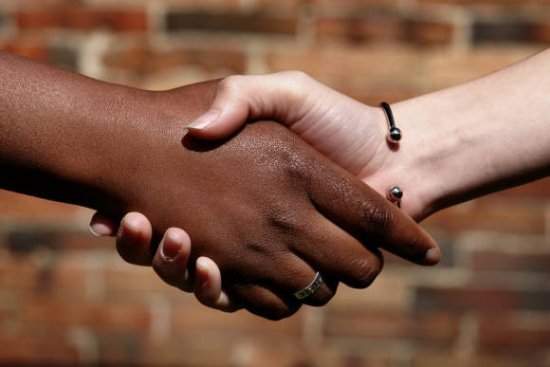 রাগে অনুরাগে নিদ্রিত জাগে
আসল মানুষ প্রকট হয়,
বর্ণে বর্ণে নাই রে বিশেষ
নিখিল জগত ব্রহ্মময়।
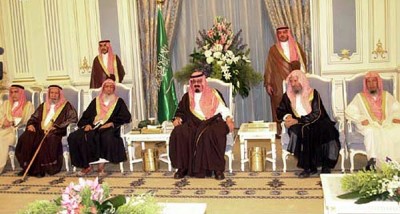 বংশে বংশে নাহিকো তফাত
 বনেদি কে আর গর-বনেদি,
দুনিয়ার সাথে গাঁথা বুনিয়াদ
দুনিয়া সবারি জনম-বেদী।
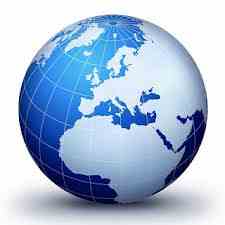 জাতি-ধর্ম-বর্ণ নির্বিশেষে সব মানুষেরই আবাসস্থল এই পৃথিবী।এই পৃথিবীর স্নেহছায়ায় এবং একই সূর্য ও চাঁদের আলোতে সব মানুষই বেঁচে থাকে।
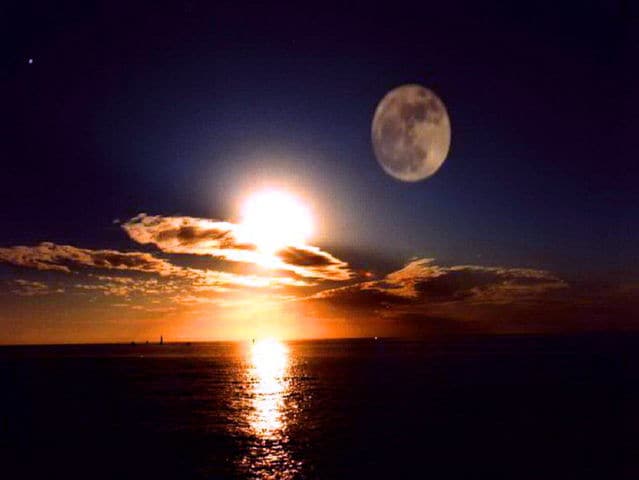 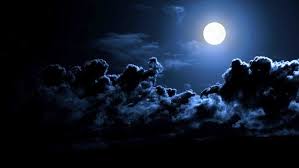 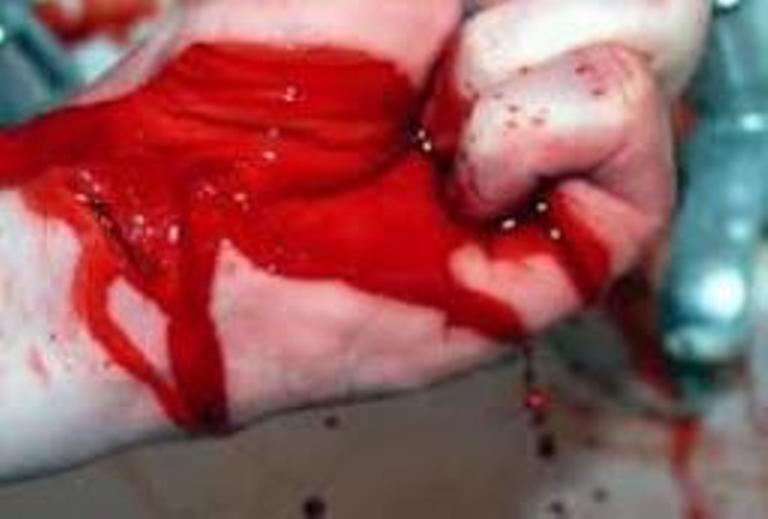 পৃথিবীর সকল মানুষই শীত,গরম, ক্ষুধা, তৃষ্ণা সমানভাবে অনুভব করে।সবারই শরীরে একই লাল রক্ত প্রবাহিত।
মানুষ আজ জাতিভেদ, গোত্রভেদ, বর্ণভেদ ও বংশকেৌলিন্য নামক কৃত্রিম পরিচয়ে গর্বান্বিত। কিন্তু মানুষের আসল পরিচয় হলো সে মানুষ। পৃথিবীর সব মানুষকে নিয়েই গড়ে উঠেছে মানুষ জাতি।
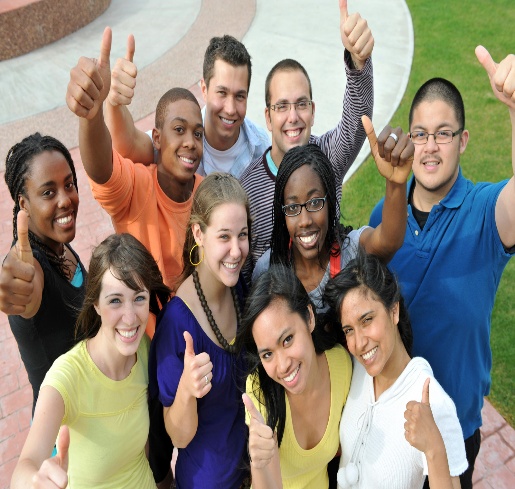 দলগত কাজ
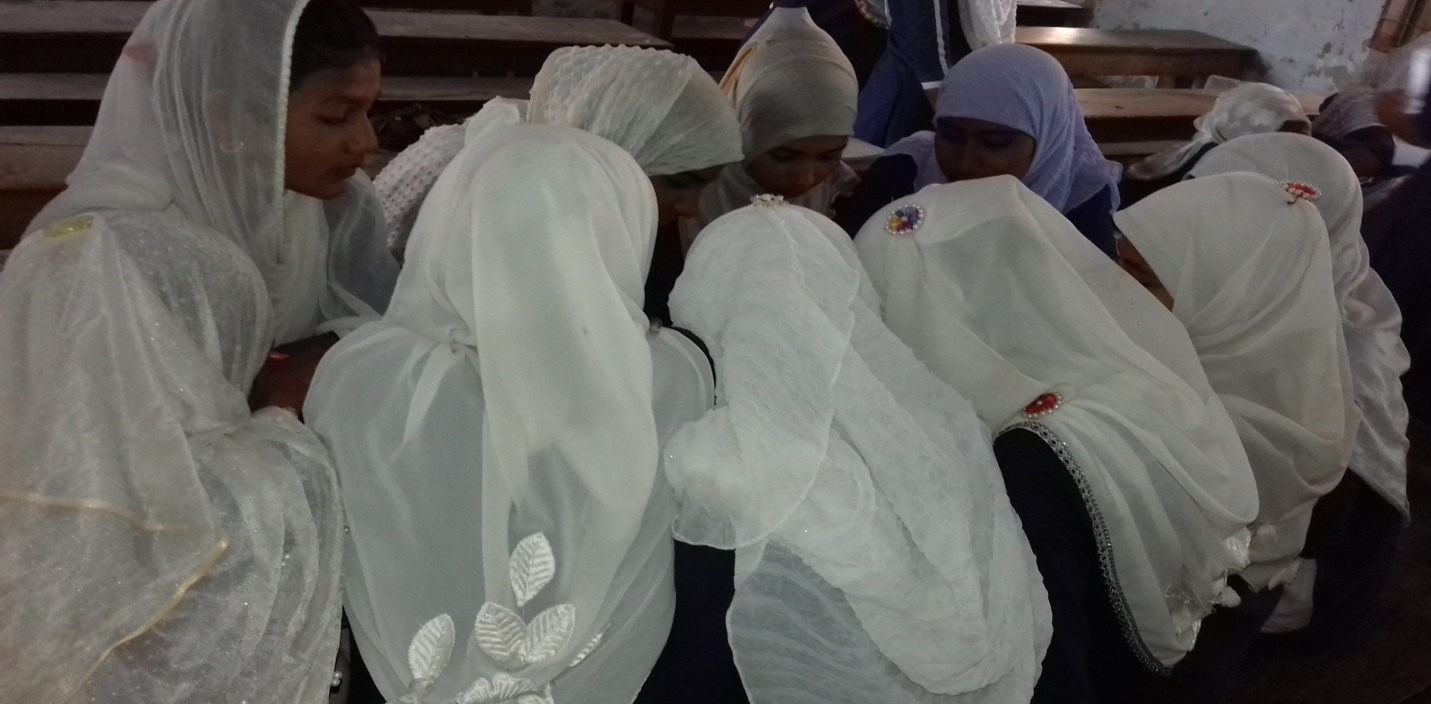 মানুষে মানুষে কী ধরনের ভেদাভেদ তোমাদের  চোখে পড়ে তা দলে আলোচনা করে  পাঁচটি বাক্যে লিখ।
মূল্যায়ন
1. কবি কোথায় জন্ম গ্রহণ করেন?
২. তিনি কত সালে  মারা যান?
৩. দোসর   শব্দের অর্থ কী?
৪. ডাঁটো   শব্দের অর্থ কী?
৫. কী আমরা সমান বুঝি ?
৬.  মানুষে মানুষে কী ভেদাভেদ লক্ষ করা যায়?
৭. মানুষ জাতি বলতে কী বুঝ?
বাড়ির কাজ
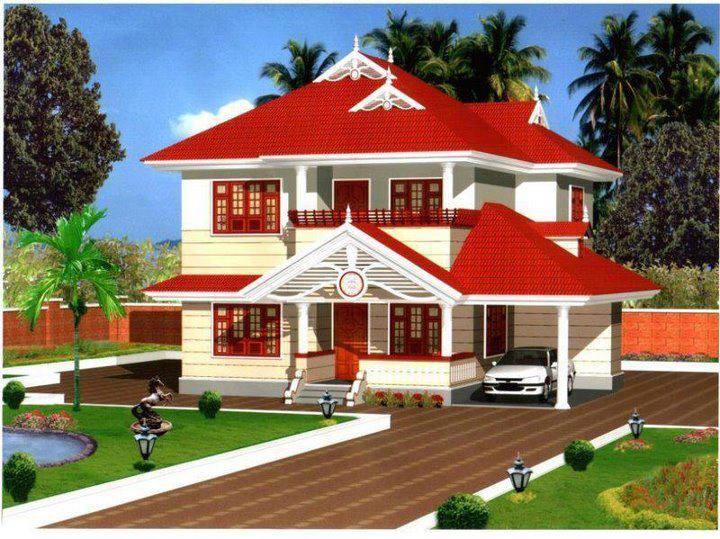 মানুষে মানুষে ভেদাভেদ কমাতে কী পদক্ষেপ নেয়া যায় তা দশটি বাক্যে লিখে আনবে।
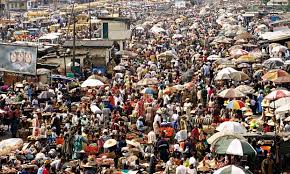 ধন্যবাদ